Figure 4. (A) The Descriptive Title of Project and Research Use Statement are pre-filled in the browser request form. ...
Nucleic Acids Res, Volume 45, Issue D1, January 2017, Pages D819–D826, https://doi.org/10.1093/nar/gkw1139
The content of this slide may be subject to copyright: please see the slide notes for details.
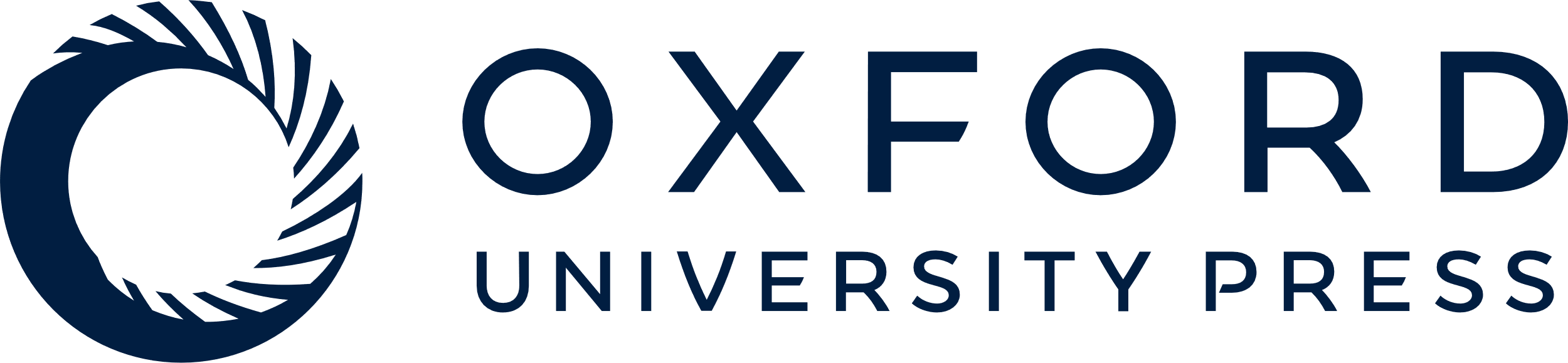 [Speaker Notes: Figure 4. (A) The Descriptive Title of Project and Research Use Statement are pre-filled in the browser request form. (B) Users must agree to the dbGaP Data Browser Code of Conduct and Browser Use Agreement in order to complete the browser request.


Unless provided in the caption above, the following copyright applies to the content of this slide: Published by Oxford University Press on behalf of Nucleic Acids Research 2016.This work is written by (a) US Government employee(s) and is in the public domain in the US.]